ПАДЕЖИ
ЗНАЧЕЊА И ФУНКЦИЈЕ (СЛУЖБА) ПАДЕЖА
ПАДЕЖИ
У српском језику постоји 7 падежа. Они су:
НОМИНАТИВ (КО, ШТА?)
ГЕНИТИВ (ОД КОГА, ОД ЧЕГА?)
ДАТИВ (КОМЕ, ЧЕМУ?)
АКУЗАТИВ (КОГА, ШТА ВИДИМ?)
ВОКАТИВ (ХЕЈ!)
ИНСТРУМЕНТАЛ (С КИМ, ЧИМ?)
ЛОКАТИВ (О КОМЕ, О ЧЕМУ?)
ПАДЕЖИ
Падежи су различити облици именских речи.
Промена именских речи по падежима назива се ДЕКЛИНАЦИЈА.
Када мењамо именске речи по падежима, уочавамо да у тим речима постоје 2 дела: 
Први део речи, који је непоменљив и који се назива ГРАМАТИЧКА ОСНОВА.
Други део речи који се зове ПАДЕЖНИ НАСТАВАК.
У наведеној промени речи ЖЕНА уочићемо граматичку основу и падежне наставке: 
1.женА
2.женЕ
3. женИ
4. женУ
5. женО
6. женОМ
7. женИ
Граматичка основа именских речи добија се тако што реч ставимо у генитив једнине и склонимо наставак за облик: 
Граматичка основа: жен-
Падежни наставци: -а, -е, -и, -у, -ом, -и
ПАДЕЖИ
НЕЗАВИСНИ ПАДЕЖИ су НОМИНАТИВ и ВОКАТИВ. 
Њих називамо независним падежима јер се испред њих не сме и не може употребити ПРЕДЛОГ.
ЗАВИСНИ ПАДЕЖИ су ГЕНИТИВ, ДАТИВ, АКУЗАТИВ, ИНСТРУМЕНТАЛ и ЛОКАТИВ.
Испред зависних падежа може стајати предлог, али и не мора.
Једини изузетак је ЛОКАТИВ, уз који увек морају стајати предлози.
Падежи се деле на две групе:
НЕЗАВИСНИ ПАДЕЖИ
ЗАВИСНИ ПАДЕЖИ
НОМИНАТИВ
СЛУЖБА НОМИНАТИВА У РЕЧЕНИЦИ:
ГРАМАТИЧКИ СУБЈЕКАТ (Маша ради домаћи.)
ИМЕНСКИ ДЕО ИМЕНСКОГ ПРЕДИКАТА (Маша је балерина. Маша је вредна.)
Основно значење номинатива: ВРШИЛАЦ РАДЊЕ
Номинатив је основни облик именице – он именује биће или предмет.
Добија се на питања КО? и ШТА?
Независни падеж 
Када се употребљава ван реченице, номинатив се користи у:
Насловима („Мали Принц“)
Називима установа (Пошта)
Као одредница (реч) у речнику.
ВОКАТИВ
Служи за дозивање и обраћање
За добијање вокатива користимо узвик ХЕЈ!
Независан падеж
У писању се обавезно одваја запетама:
Ана, затвори врата.
Затвори врата, Ана.
Затвори, Ана, врата.
СЛУЖБА ВОКАТИВА:
Због своје издвојености вокатив нема службу у реченици.
Једини изузетак јесте вокатив који се употребљава у народној поезији:
„Вино пије, Краљевићу Марко“
Овакав вокатив има службу ГРАМАТИЧКОГ СУБЈЕКТА
ГЕНИТИВ
Зависни падеж који има највише значења.
Добија се као одговор на питања (ОД) КОГА?, (ОД) ЧЕГА?
Може се употребљавати са предлозима и без њих.
ГЕНИТИВ БЕЗ ПРЕДЛОГА
Генитив без предлога може имати следећа значења:
ПРИПАДАЊЕ – ПРИСВОЈНИ (ПОСЕСИВНИ) ГЕНИТИВ –
     Ово је кућа моје баке.
ДЕО НЕЧЕГА – ДЕОНИ ГЕНИТИВ – Узми мало воде!
ОДВАЈАЊЕ – АБЛАТИВНИ ГЕНИТИВ – Ослободио се треме.
ОСОБИНУ – КВАЛИТАТИВНИ ГЕНИТИВ – Упознао је девојку плавих очију.
ВРЕМЕ – ВРЕМЕНСКИ ГЕНИТИВ – Ових дана сам баш заузет.
ГЕНИТИВ СА ПРЕДЛОЗИМА
Генитив са предлозима може имати следећа значења:
ВРЕМЕ –  Нашли су се пре наставе.          (КАДА?)
МЕСТО – Налазимо се иза зграде.             (ГДЕ?)
НАЧИН – Наставник предаје без паузе.     (КАКО?)
УЗРОК – Заплакао је од муке.                   (ЗАШТО?)
ЦИЉ – Витамине пијемо ради здравља.    (С КОЈИМ
                                                                    ЦИЉЕМ?)
Предлози који могу стајати уз гентив су: ИЗ, С(А), ОД, ДО, ПОРЕД, КРАЈ, БЛИЗУ, ИЗНАД, ИСПОД, ЗБОГ, ИЗА, ИСПРЕД, УСЛЕД, РАДИ, ПОПУТ, УПРКОС, ОКО, УОЧИ...
СЛУЖБА ГЕНИТИВА
У реченици генитив може имати следеће службе:
Неправи објекат – Чувај се паса.
Прави објекат – Попиј млека.
Логички субјекат – Данас нема наставе.
Прилошке одредбе:
а) за место: Милош седи иза Ане.                              (ГДЕ?)
б) за време:  Уочи рођендана сам се разболео.          (КАДА?)
в) за начин: Викао је из свег гласа.                           (КАКО?)
г) за циљ: Окупили смо се ради договора.                 (С КОЈИМ ЦИЉЕМ?)
д) за узрок: Гушио се од смеха.                                 (ЗАШТО?)      

У синтагми генитив има службу АТРИБУТА:
      Носим мајицу без рукава.
ДАТИВ
Зависни падеж који има два основна значења: намена и усмереност.
Добија се као одговор на питања КОМЕ? и ЧЕМУ?
Употребљава се са предлозима и без њих.
ДАТИВ БЕЗ ПРЕДЛОГА
Датив без предлога може имати следећа значења:
ЗНАЧЕЊЕ НАМЕНЕ – Позајмио сам свеску другу. 
ЗНАЧЕЊЕ НОСИОЦА СТАЊА – Марку се спава.
ЗНАЧЕЊЕ ПРИПАДНОСТИ – Где ми је оловка?
ДАТИВ СА ПРЕДЛОЗИМА
Уз датив се користе предлози: К(А), ПРЕМА, УПРКОС и НАСУПРОТ
Датив са предлозима има два значења:
ЗНАЧЕЊЕ УСМЕРЕНОСТИ – Упутили смо се ка школи.
ДОПУСНО ЗНАЧЕЊЕ – Дошли су упркос олуји.

Датив усмерености се може јавити и као датив без предлога – Идемо кући. 

Честа грешка је мешање датива усмерености са генитивом места: 
≠ Реченица: Ево ме кући. – нетачно (датив кретања употребљен за мировање).
Реченица: Ево ме код куће. - тачно (генитив мировања).
СЛУЖБА ДАТИВА
У реченици датив може имати следеће службе:
НЕПРАВИ ОБЈЕКАТ – Дивим се њеној сестри.
ЛОГИЧКИ СУБЈЕКАТ – Досадно ми је.
ПРИЛОШКА ОДРЕДБА ЗА МЕСТО – Кренуо је ка излазу.

У оквиру синтагме датив има службу АТРИБУТА:
     Отворио сам прозор насупрот зиду.
АКУЗАТИВ
Добија се на питања КОГА? и ШТА? (ВИДИМ).
Акузатив најчешће означава појам који трпи радњу.
Може се користити са предлозима и без њих.
АКУЗАТИВ БЕЗ ПРЕДЛОГА
Акузатив без предлога може имати следећа значења:
ТРПИЛАЦ РАДЊЕ – Саградили смо нову кућу.
НОСИЛАЦ СТАЊА – Милоша је срамота да пева. 
ЗНАЧЕЊЕ ВРЕМЕНА – Читаву ноћ пада снег.
АКУЗАТИВ СА ПРЕДЛОЗИМА
Акузатив са предлозима има следећа значења:
ЗНАЧЕЊЕ МЕСТА – Наслонио се на зид.                   (ГДЕ?)
ЗНАЧЕЊЕ ВРЕМЕНА – У недељу славим рођендан.  (КАДА?)
ЗНАЧЕЊЕ НАЧИНА – Сви су говорили у глас.          (КАКО?)
ЗНАЧЕЊЕ НАМЕНЕ – Ово је поклон за Нађу.            (ЗА КОГА?)

Предлози који могу стајати уз акузатив су: НА, У, ПО, О, УЗ, НИЗ, КРОЗ, ЗА, НАД, ПОД, ПРЕД, МЕЂУ...
СЛУЖБА АКУЗАТИВА
Акузатив може имати следеће службе у реченици:
ПРАВИ ОБЈЕКАТ – Пишем нову књигу.           
НЕПРАВИ ОБЈЕКАТ – Заљубио се у Наташу. 
ЛОГИЧКИ СУБЈЕКАТ – Перу боли зуб. 
ПРИЛОШКЕ ОДРЕДБЕ:
а) за место: Сутра идемо на море!                  (ГДЕ?)
б) за време: У зору путујемо.                          (КАДА?)
в) за начин: Смејала се кроз сузе.                   (КАКО?)

У оквиру синтагме акузатив има службу АТРИБУТА:
    Добио сам лопту за рагби.
ИНСТРУМЕНТАЛ
Два основна значења инструментала су значење друштва и значење средства.
Питања која постављамо да бисмо добили реч у инструменталу су С КИМ? и ЧИМ?
Инструментал је зависни падеж, дакле, користи се и без предлога и са њима.
ИНСТРУМЕНТАЛ БЕЗ ПРЕДЛОГА
Значења инструментала без предлога су:
ЗНАЧЕЊЕ СРЕДСТВА – Сечем хлеб ножем.               (ЧИМЕ?)
ЗНАЧЕЊЕ ВРЕМЕНА – Суботом се одмарамо.            (КАДА?)
ЗНАЧЕЊЕ НАЧИНА – Говорио је повишеним тоном.  (КАКО?)
ЗНАЧЕЊЕ МЕСТА – Шетамо се обалом.                     (ГДЕ?)
ИНСТРУМЕНТАЛ СА ПРЕДЛОЗИМА
Инструментал са предлозима има следећа значења:
ЗНАЧЕЊЕ ДРУШТВА – Идем у град са Милицом.      (С КИМ?)
ЗНАЧЕЊЕ МЕСТА – Мачка је под креветом.              (ГДЕ?)
ЗНАЧЕЊЕ НАЧИНА – Завршили су посао с муком.    (КАКО?)
ЗНАЧЕЊЕ ОСОБИНЕ (КВАЛИТАТИВНИ ИНСТРУМЕНТАЛ) – Срео је девојку са плавим очима.                                       (КАКВА?)

Предлози који могу стајати уз инструментал су: С(А), НАД, ПОД, ЗА, МЕЂУ, ПРЕД...
СЛУЖБА ИНСТРУМЕНТАЛА
Инструментал може имати следеће службе у реченици:
НЕПРАВИ ОБЈЕКАТ
ПРИЛОШКЕ ОДРЕДБЕ:
а) за место: Возимо се шумском стазом.      (ГДЕ?)
б) за време: Ко воли да ради викендом?!    (КАДА?)
в) за начин: Удаљио се брзим кораком.       (КАКО?)
г) за средство: Увек пишем хемијском.       (ЧИМЕ?)
д) за друштво: Налазимо се са Павлом.       (С КИМ?)
У оквиру синтагме инструменталима службу АТРИБУТА:
    Допала ми се хаљина са цветићима.
ЛОКАТИВ
Основно значење локатива је значење места.
Добија се на питања О КОМЕ? и О ЧЕМУ?
То је једини зависни падеж који се увек употребљава са предлозима.
Предлози који стоје уз локатив су: У, НА, О, ПО, ПРИ, ПРЕМА.
ЗНАЧЕЊА ЛОКАТИВА
Локатив има следећа значења:
ЗНАЧЕЊЕ МЕСТА – Живимо у новом стану.            (ГДЕ?)
ЗНАЧЕЊЕ ВРЕМЕНА – Распуштамо се у јуну.          (КАДА?)
ЗНАЧЕЊЕ НАЧИНА – Све се одвија по плану.         (КАКО?)
ЗНАЧЕЊЕ ОСОБИНЕ (КВАЛИТАТИВНИ ЛОКАТИВ) – Он је човек у годинама.                                                 (КАКАВ?)
СЛУЖБА ЛОКАТИВА
У реченици локатив може имати службу:
НЕПРАВИ ОБЈЕКАТ
ПРИЛОШКЕ ОДРЕДБЕ:
а) за место: Ми смо у школи.           (ГДЕ?)
б) за време: Видимо се о Божићу.    (КАДА?)
в) за начин: Ходали су на прстима.  (КАКО?)
У оквиру синтагме локатив има службу АТРИБУТА
  Читам роман у наставцима.
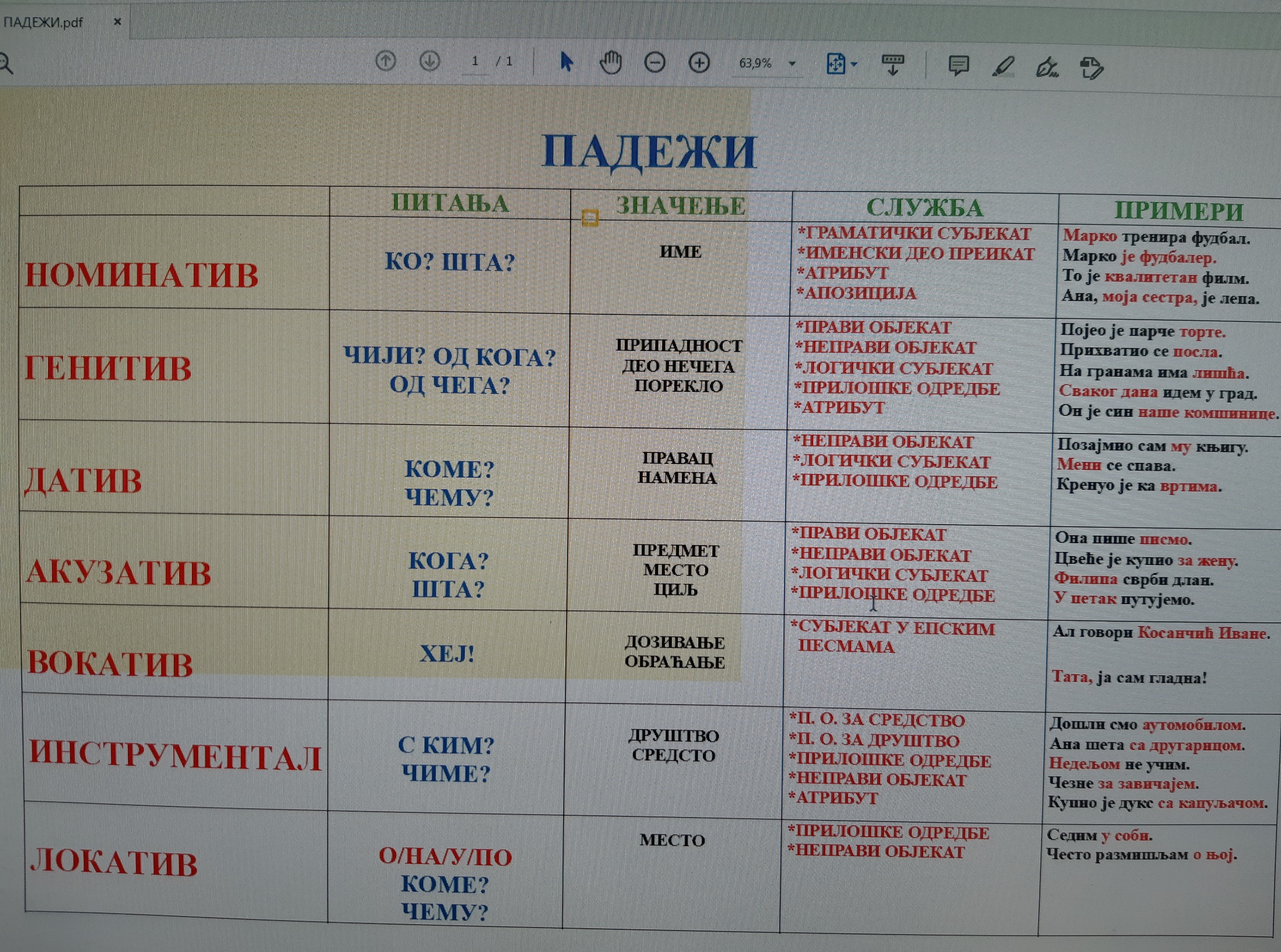